ВПЧ
Вирус папилломы человека
ВПЧ или вирус папилломы человека является самой распространенной инфекцией на земном шаре. По данным исследователей, более 90% людей всего мира заражены тем или иным типом ВПЧ. В настоящее время насчитывается более 100 разновидностей вируса папилломы человека, но лишь часть из них представляет для врачей интерес.
Источником заражения является больной человек или вирусоноситель, то есть ВПЧ передается только от человека к человеку.

Известны три пути передачи данной инфекции:
контактно-бытовой (через прикосновения);
половой (генитальный, анальный, орально-генитальный);
в родах от матери к ребенку.
Вирус обитает в крови человека и до определенного времени себя никак не проявляет. Но стоит только ослабнуть иммунитету, как на коже и/или слизистых появляются разрастания. Этим и объясняется довольно длительный инкубационный период: от нескольких недель до десятков лет.
ТИПЫ ВПЧ И ИХ ОНКОЛОГИЧЕСКИЙ РИСК:
Выделяют 3 типа его онкогенности:
ВПЧ низкого онкологического риска: 6, 11, 40, 42, 43, 44, 54, 61, 70;
ВПЧ среднего онкологического риска: 26, 31, 33, 35, 51, 52, 53, 58, 66;
ВПЧ высокого онкологического риска: 16, 18, 36, 39, 45, 56, 59, 66, 68.
ЗАБОЛЕВАНИЯ,ВЫЗЫВАЕМЫЕ ВПЧ:
ДИАГНОСТИКА:
личный осмотр пациента;
анализ крови;
кольпоскопия;
цитология мазка – ПАП-тест;
ПЦР – полимеразная цепная реакция. Этот анализ позволяет не только узнать о наличие вируса, но и определить его тип. Но если анализ положительный, это не значит, что такой тип ВПЧ не пройдет самостоятельно. Этот анализ также определяет все виды папилломавируса;
уретроскопия;
биопсия, гистология ткани.
ЛЕЧЕНИЕ:
Главным способом лечения является удаление папиллом. 
            
                 Основные методы удаления таковы:
хирургический. Он выполняется под местной анестезией;
радиохирургический. Радиоволновым электродом срезается опухоль, коагулируются сосуды. После делается антисептическая повязка;
лазерный. Этот метод является бесконтактным и бескровным. На месте удаления остается корочка, под ней происходит заживление. Минусом метода считается высокий риск рецидива заболевания, относительно высокая цена, и необходимость в шлифовке оставшихся рубцов;
электрокоагуляция. По результатам и эффективности похожа на два предыдущих способа;
криокоагуляция. Полное удаление папиллом происходит после проведения нескольких сеансов.
Хотя с помощью этих способов и происходит полное удаления внешних проявлений вируса, это не считается абсолютным избавлением от инфекции, а лишь относительным, так как человек не перестает быть вирусоносителем, а спустя какой-то срок бородавки могут возникнуть вновь.
ПРОФИЛАКТИКА ЗАБОЛЕВАНИЯ:
соблюдение личной гигиены в общественных местах;
соблюдение здорового образа жизни, поддерживание иммунитета;
один постоянный половой партнер, при половом акте с непроверенным партнером – использовать презерватив;
достаточный прием витаминов;
вести половую жизнь не ранее 18 лет, когда слизистая шейки матки уже достаточно зрелая и может защитить себя;
избегать искусственных прерываний беременности и грубого секса;
вовремя лечить воспалительные заболевания.
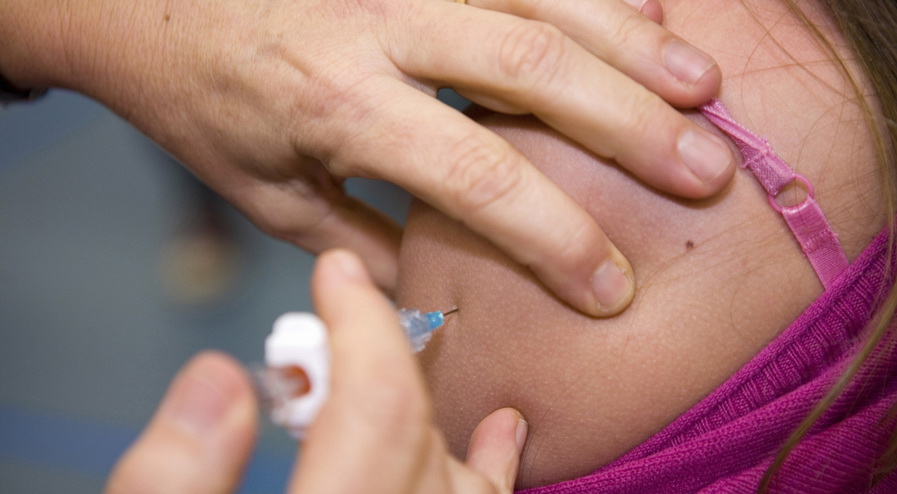 Еще одним методом предупреждения заболевания считается прививка от ВПЧ. Эта вакцина эффективна против вирусов 6,11,16,18 (вакцина Гардасил), против 16 и 18 типов —  вакцина Церварикс.
Вакцинацию применяют в качестве профилактики, но не для лечения. Ее проводят мальчикам в возрасте 9-17 лет, девочкам — до 26 лет. Прививку этого штамма вируса делают три раза: между 1 и 2 прививкой предусматривается интервал в 2 месяца, между 2 и 3 – четыре месяца. Но иногда ее делают и по другой схеме: вторую прививку – через месяц, третью – через 2 месяца. Эффективность вакцинации – 95-100%.
ПРОТИВОПОКАЗАНИЯ ПРИ ВАКЦИНАЦИИ:
беременность;
индивидуальная непереносимость препаратов вакцины (алюминия или дрожжей);
болезни в острой стадии.

    При проведении вакцинации иногда могут наблюдаться некоторые побочные эффекты в виде ухудшения самочувствия, повышения температуры, покраснение кожи в месте введения вакцины.
БУДЬТЕ ЗДОРОВЫ!!!
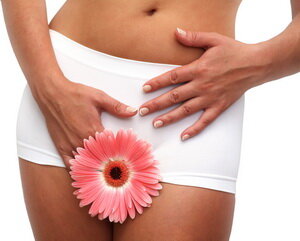